TRƯỜNG TIỂU HỌC LÊ NGỌC HÂN
MÔN: AN TOÀN GIAO THÔNG
LỚP: 1
BÀI 1: ĐƯỜNG EM TỚI TRƯỜNG
KHỞI ĐỘNG:
Nghe và hát theo một bài hát về đường tới trường
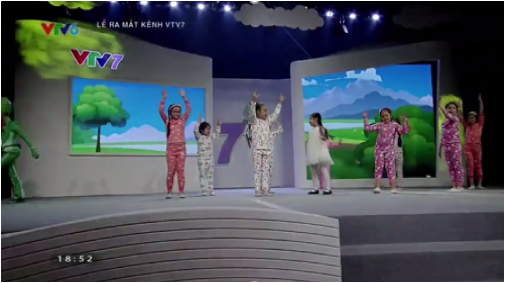 KHÁM PHÁ:
Tìm hiểu đường tới trường.
Đường em tới trường giống với đường nào với đây.
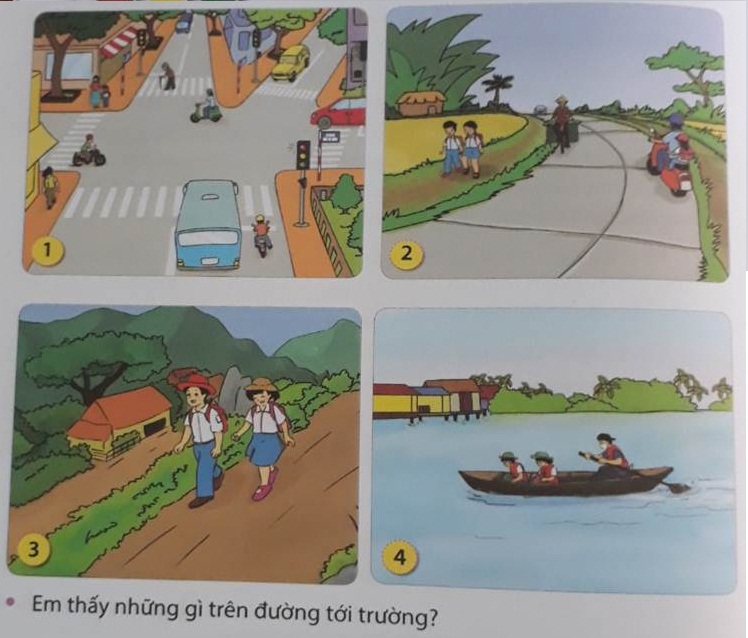 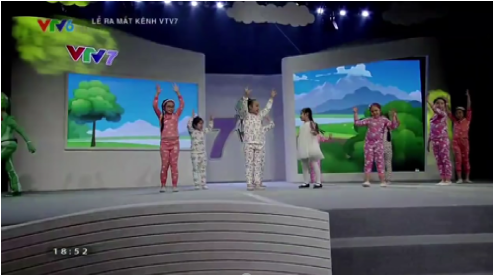